PLANNING FOR NINTH GRADE AND BEYOND
Lake Placid Middle/High School
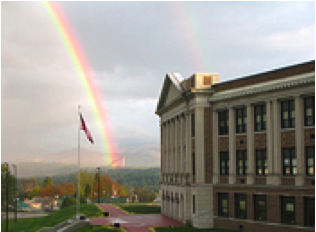 Agenda
High School Programs
LPHS Courses and Requirements
Adirondack Educational Center
BRIDGE Courses
AP Courses
Diploma Options
Scholarship Opportunities
Conclusion & Questions
Credit Requirements
To successfully graduate, a student must achieve a minimum of 22.5 credits
Credit is granted in courses of English,
History, Math, Science, Art, Music, Foreign 
Language, Computer Technology, Health, 
Physical Education and Electives
Credit Requirements
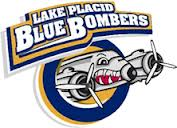 English4.5 Credits
History4.0 Credits
Math3.0 CREDITS
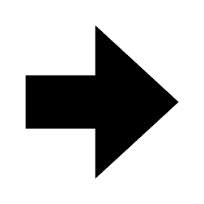 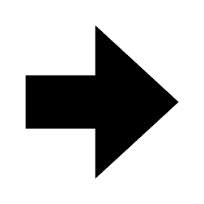 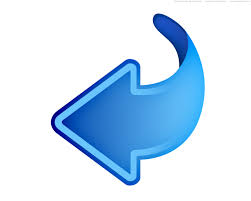 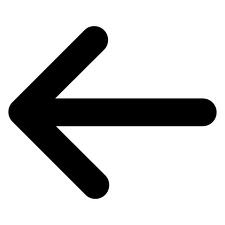 Science3.0 Credits
Foreign Language1 credit
French II
French III
French IV
French V
Spanish II
Spanish III
Spanish IV
Spanish V
*If your child does not pass French 8 or Spanish 8, 
your child will enroll in Language I
Art
Music
BAND
CHORUS
Mandatory electives
Physical Education
2.0 credits
Grades 9-12, every other day (.5 credit per year)
Health
0.5 credit
10th Grade, one semester
Computer Technology 
0.5 credit
9th or 10th Grade, one semester
English
0.5 credit
9th or 10th Grade, one semester
Electives
2.5 Credits
Can choose in subjects of: 
English
Computer Technology
Social Sciences
Music
Art
Foreign Language
Math
Elective Options for 9th Graders are in RED
Bridge Courses
College credit awarded through North Country Community College
Photography
Introduction to College Algebra 
Statistics
AP Environmental Science (4 credits)
Multicultural Literature 
Women in Literature 
French IV/V
Spanish IV/V
Pre-Calculus
Calculus

*Additional Fee Attached to course (2017-2018 Fee: $60)
AP Courses
English Language & Composition
At least a 90 each quarter of English 10 
English Literature & Composition 
At least an 85 in English 11 and 90 on the Regents
United States History 
At least a 90 in Global II and 87 on Regents
Environmental Science 
Successful completion of Biology and Regents. Enrolled in or completed Chemistry
Biology
At least an 88 on Living Environment Regents and at least an 80 on Chemistry Regents
Physics (based on interest and teacher recommendation)
Studio/3-D Art
Completion of Studio Art and Drawing & Painting
Community Service
40 Hours
0.5 credit
Can begin accumulating and documenting hours in 6th grade
Must have 40 PRIOR to graduation
Encouraged to continue through high school career and beyond
“Beefs up” applications for college, work and military  
Show time-management skills and commitment with ability to give back
Adirondack Educational Center
Career and Technical Programs
6 Programs
Junior and Senior Year
PASS Programs
Grades 9-12
New Visions
Healthcare
Coding & Gaming
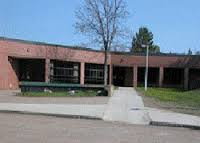 Adirondack Educational Center
Automotive Technology
Building Trades
Cosmetology
Culinary Arts
Health Occupations
Natural Resource Sciences
Adirondack Educational Center
PASS Program 
English and History courses at AEC all four years
Elective credit at AEC

New Vision Programs
Health Field and Coding and Gaming Career Fields
“Real Life” Experience
Application & Interview Process
Diplomas
Regents 
Regents with Honors
Advanced Regents 
Advanced Regents with Honors
Mastery in Science 
Mastery in Math
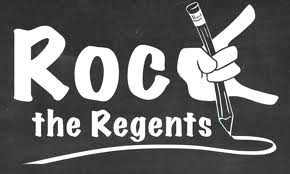 Regents Diploma
Required for all students graduating from a NYS high school
Must pass the course and Regents Exam:
Algebra I
Living Environment (Biology)
Global II
U.S. History & Government
Comprehensive English
“With Honors” 
Average score of 90% or higher on all completed Regents Exams

*Can be subject to change due to varied educational plans
Advanced Regents Diploma
Must pass the course and Regents of:
5 for Regents Diploma PLUS:
Geometry 
Algebra II
Physical Science (Earth Science, Chemistry, Physics)
Foreign Language or Art Requirements
 “With Honors”
Average score of 90% or higher on all completed Regents Exams
Math & Science Mastery
Official stamp on diploma to distinguish mastery of Math and/or Science subjects
To Achieve: 
Score an 85 or higher on ALL Math Regents Exams taken
Score an 85 or higher on ALL Science Regents Exams taken
You can achieve both!
Scholarship Opportunity
North Country Community College Scholarship
Advanced Regents Diploma
85 or higher Grade Point Average (GPA)
SUNY Plattsburgh North Country Scholarship
90 or higher GPA
Earn a 1080 or higher on the SAT or 21 or higher on the ACT
Excelsior Scholarship
For students where families make $125,000 or less (gross income)
Next Steps
This is the future of YOUR student and we are here to offer support, tools and services to help him/her achieve academic, personal and social goals.  

Talk with your student about his/her four-year plan/goals
Your student will meet with Mrs. Gosling to choose 9th grade courses
In high school, your student will meet with Mrs. Hammaker yearly to stay on track and ensure support to reach goals
Conclusion
We welcome any communication!  Please do not hesitate to call or email us with any questions and/or concerns:
Mrs. Lynn Gosling
Ext. 4020
lgosling@lpcsd.org

Mrs. Constance Hammaker
Ext. 4018
chammaker@lpcsd.org
www.lphscounseling.weebly.com